¡Bienvenidos al cierre!
Emprendedorismo e innovación, 1 de diciembre, 2020.
PONDERACIÓN EN LA NOTA DE PROMOCIÓN:
1 pto: participación y asistencia igual o superior al 80% de las clases.
1 pto: participación y asistencia a por lo menos un evento en las temáticas de la materia y/o del proyecto.
2 ptos: participación y asistencia a reuniones de consulta, por lo menos una por mes, individual y grupal.
2 ptos: trabajo en el proyecto grupal, con innovación y 4 impactos, entregados en tiempo y forma.
2 ptos: participación y cohesión para ser equipo creativo y no un grupo.
2 ptos: rendir y aprobar el parcial/recuperatorio con evaluación docente, auto y coevaluación.
Ponderación para la promoción: 10 puntos.
1. ¿Qué es un elevator pitch?

https://youtu.be/uv357YzY7-k
https://youtu.be/ypvMdKGkohs

2. Preparamos y presentamos con energía e impacto nuestro mensaje de cierre de nuestro cursado en un minuto: Si logras entusiasmar, te querrán!
Agenda del día:
¿Prometen trabajar por un mundo mejor, en el cual la ciencia y la tecnología sean empleadas en forma totalmente responsable, no usar su educación para ningún fin encaminado a dañar a seres humanos o al entorno y antes de actuar considerar las implicancias éticas de su trabajo?Realizan esta promesa porque aceptan que la responsabilidad individual es un primer paso en el sendero hacia la paz?
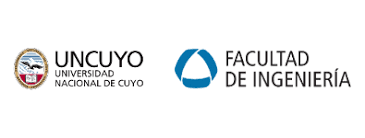 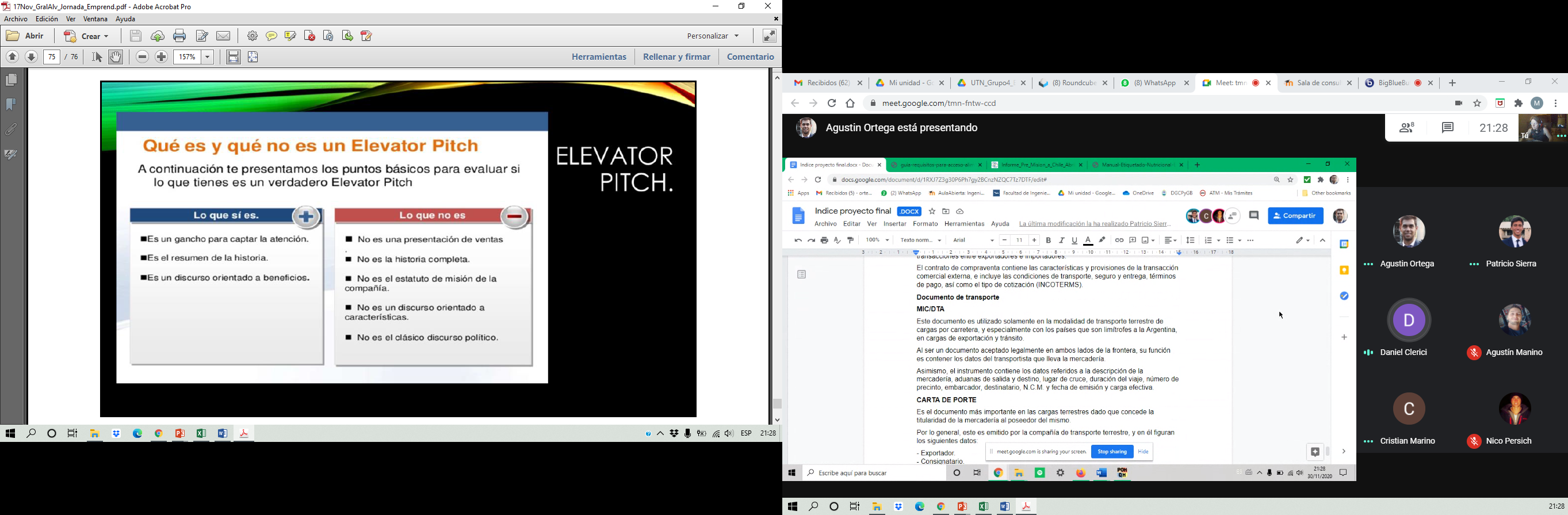 Mi nombre/ Yo me llamo…
Mi carrera profesional consiste en…
Lo que me apasiona es/ Mi talento principal es…
En este cursado aprendí sobre Emprendedorismo e innovación/ Sobre mis expectativas al inicio del cursado…
Sobre el equipo de trabajo Destaco/ Agradezco…
Editando… Mi historia:
Minibio en 146 caracteres o 1 minuto, facilitando el vínculo.
Frase fuerte/ Pregunta…
Somos/ Quiénes somos?…
Trabajo en/ Mi emprendimiento es/ Mi profesión consiste en…
Lo que me apasiona es/ Mi talento principal es…
En este cursado aprendí la oportunidad/ Detecté necesidades…
Sé que puedo resolver de manera única un problema con mi solución/ Mi propuesta de valor para usuarios que identiqué…
Pedimos/ Proponemos/Agradecemos con pasión y entusiasmo.
Elevator pitch del Proyecto: 3 minutos.
No todo se comunica. Pero todo comunica.
Es un mensaje para abrir puertas.
Pienso, produzco, practico, presento!
Diseño y edito con compromiso.
Vamos por parte: escriban, juntando información, todo sirve como pensamiento hasta llegar a dejar una frase por casillero, contamos para editar.
En suma y resumen:
Pitch: La estructura de inicio, desarrollo y cierre.
La comunicación.Para emprender e innovar:
Ejercitarse en buscar y potenciar oportunidades.

El mensaje y la propuesta sos vos.

Sólo se trata de Confiar y Trabajar.